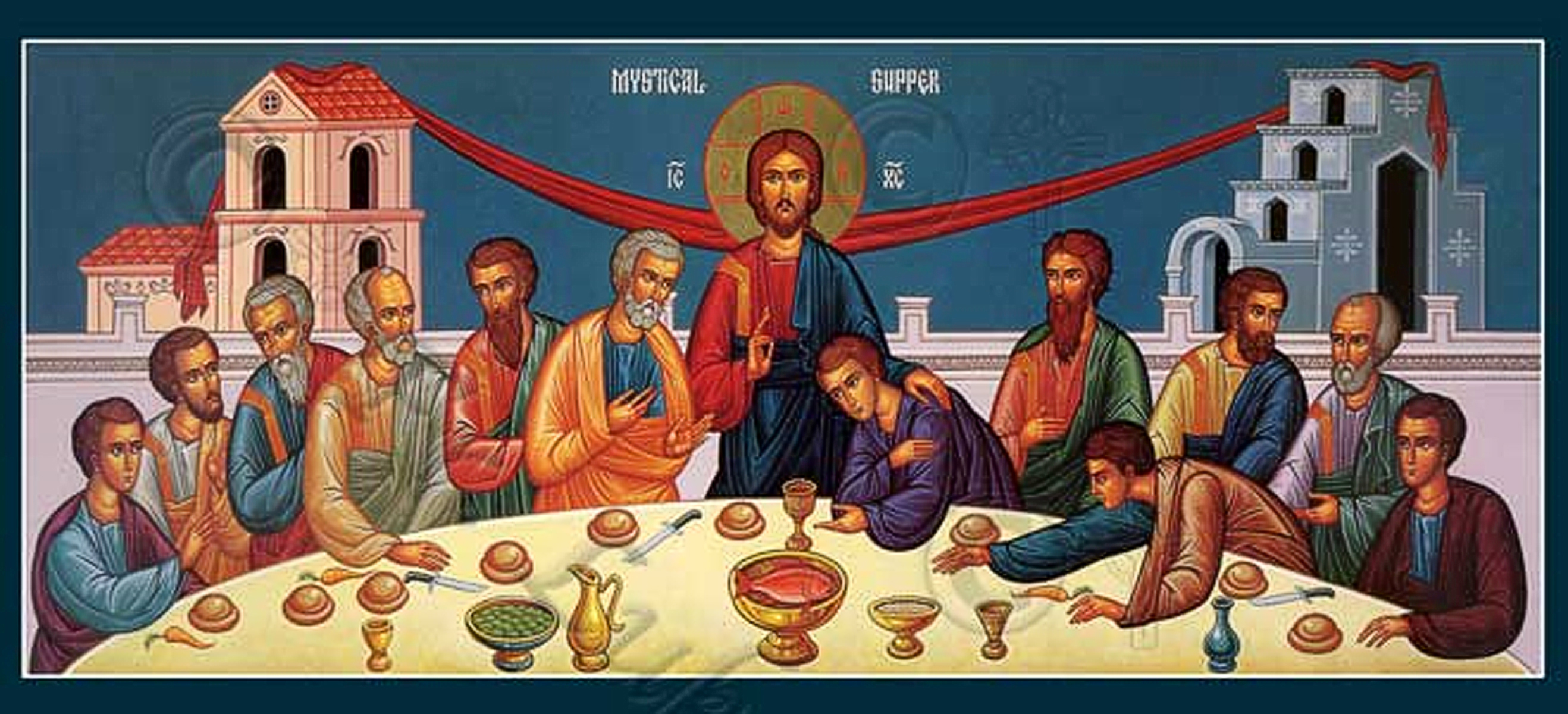 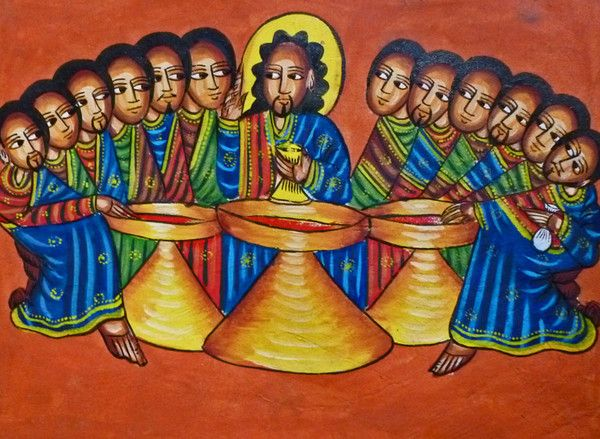 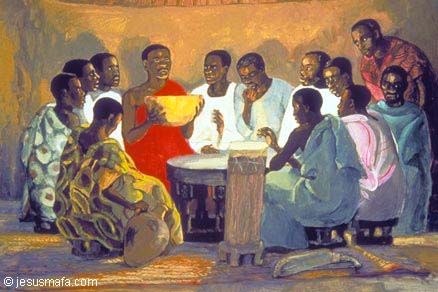 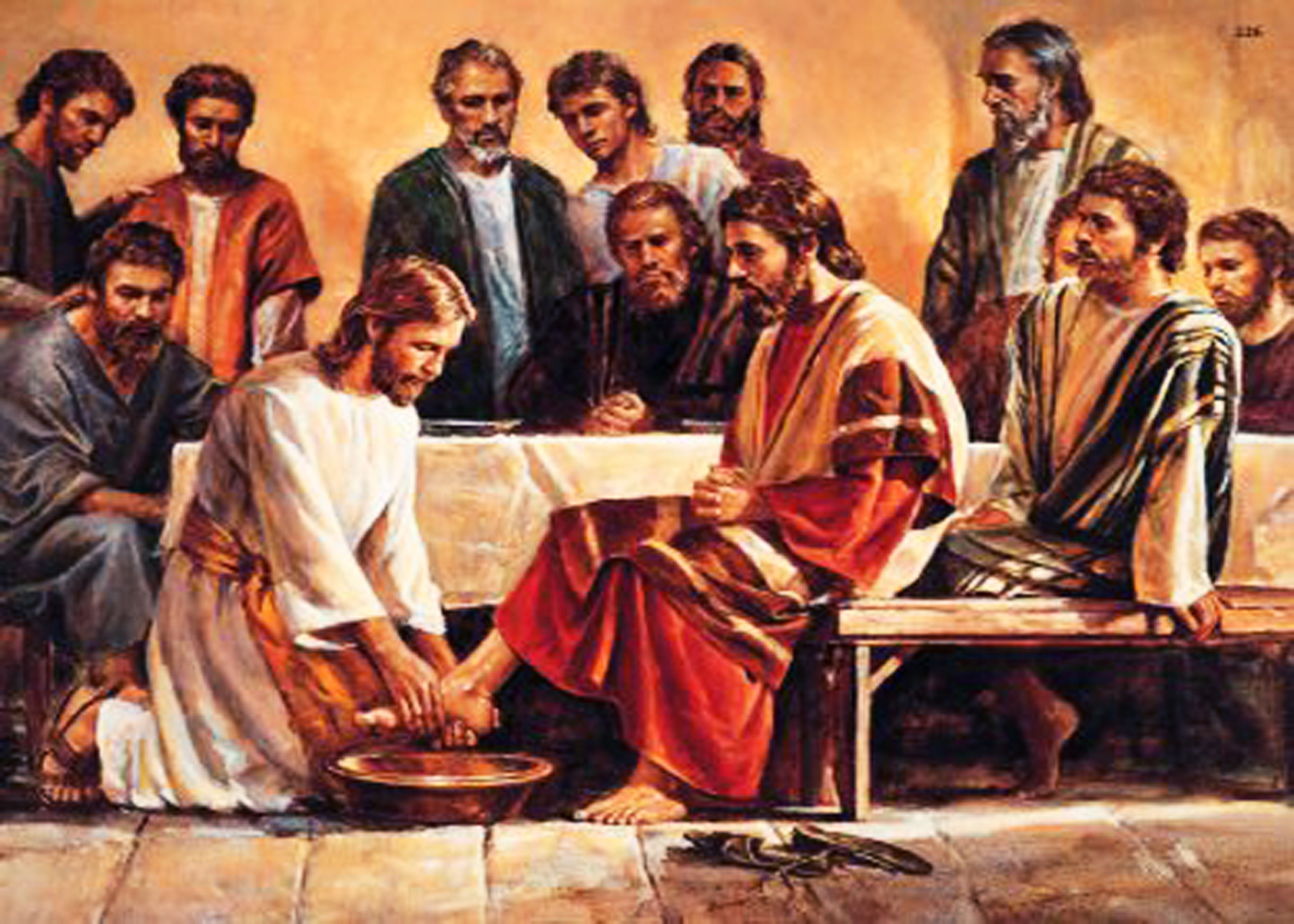 Maundy Thursday
Rituals you would see taking place during a Maundy Thursday service
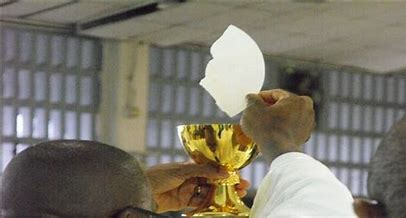 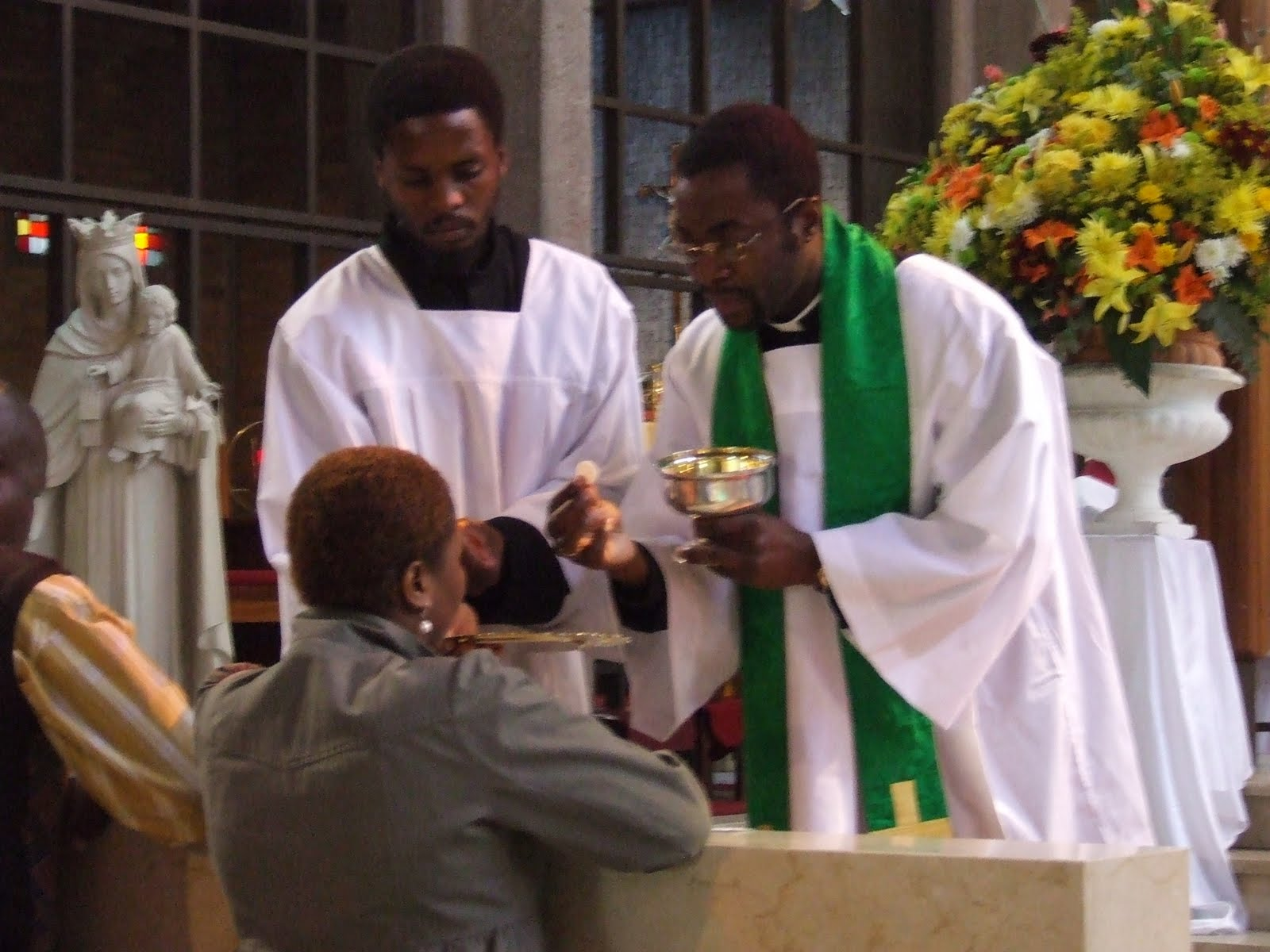 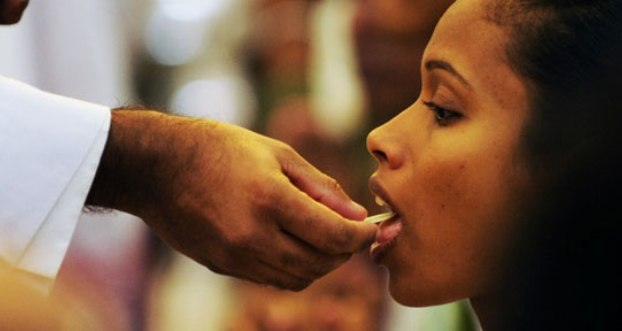 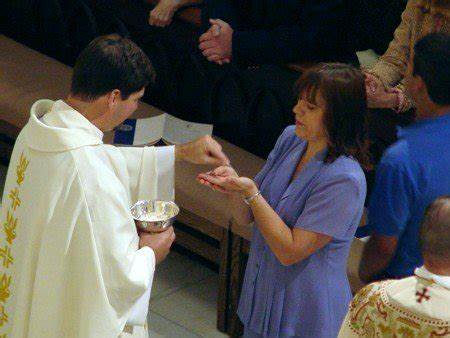 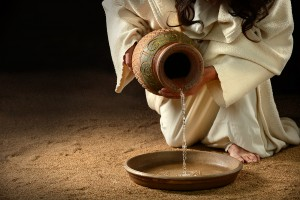 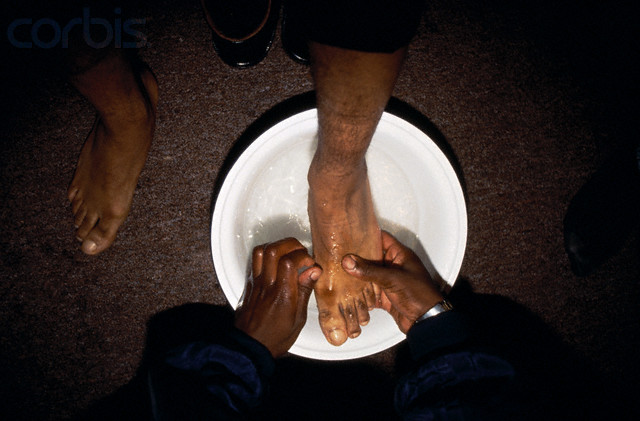 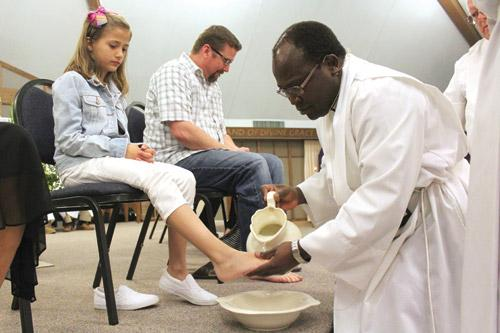 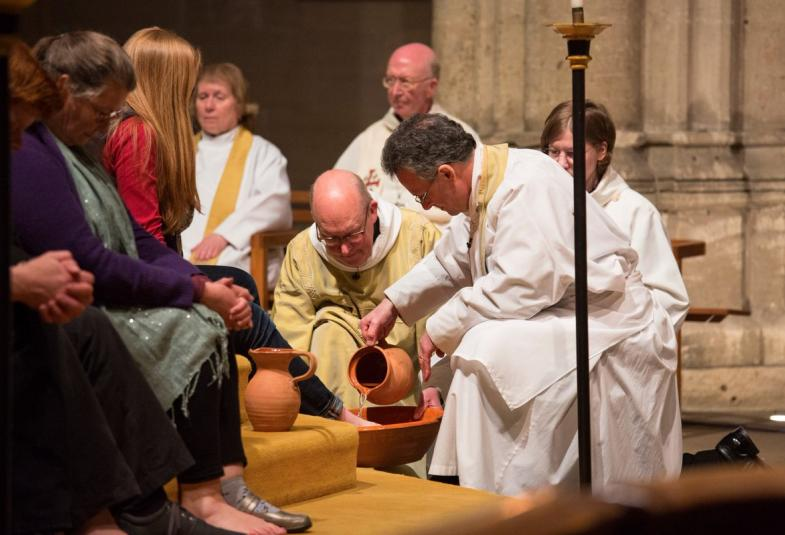 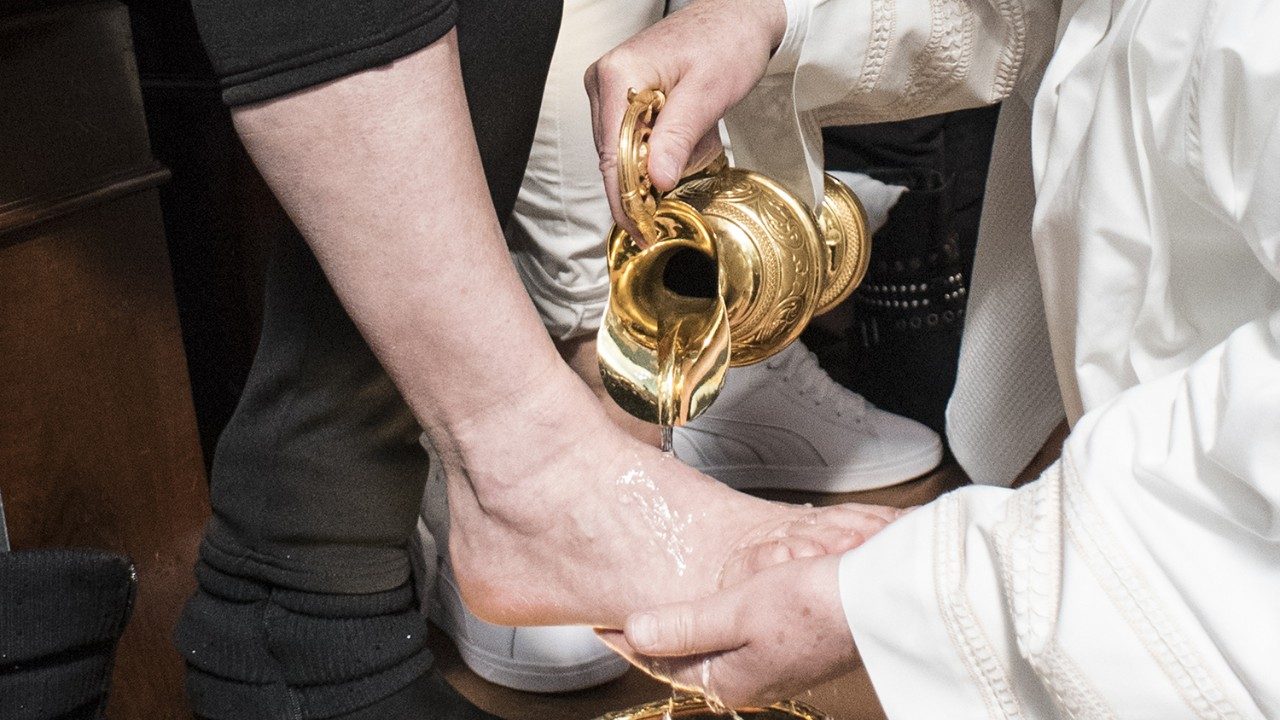 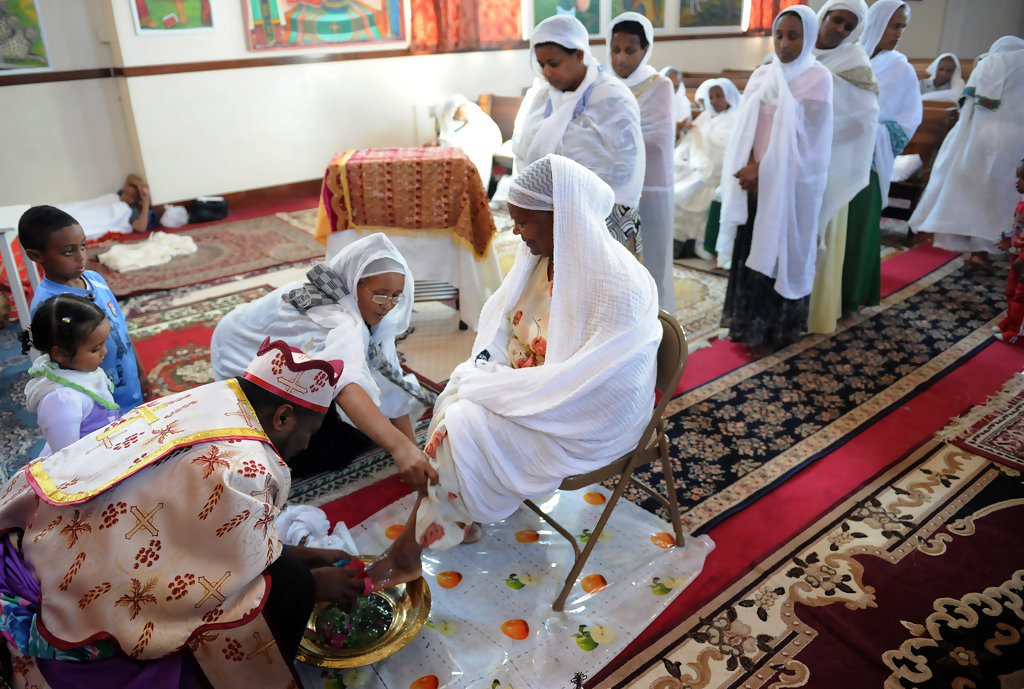 [Speaker Notes: Ethiopian church]
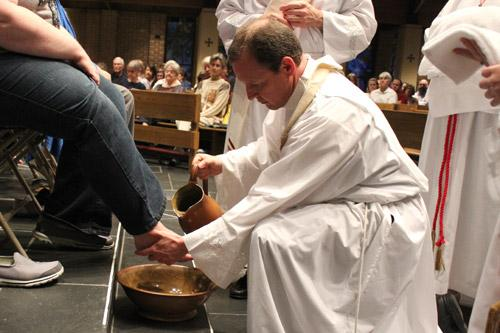 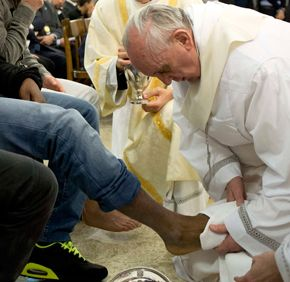 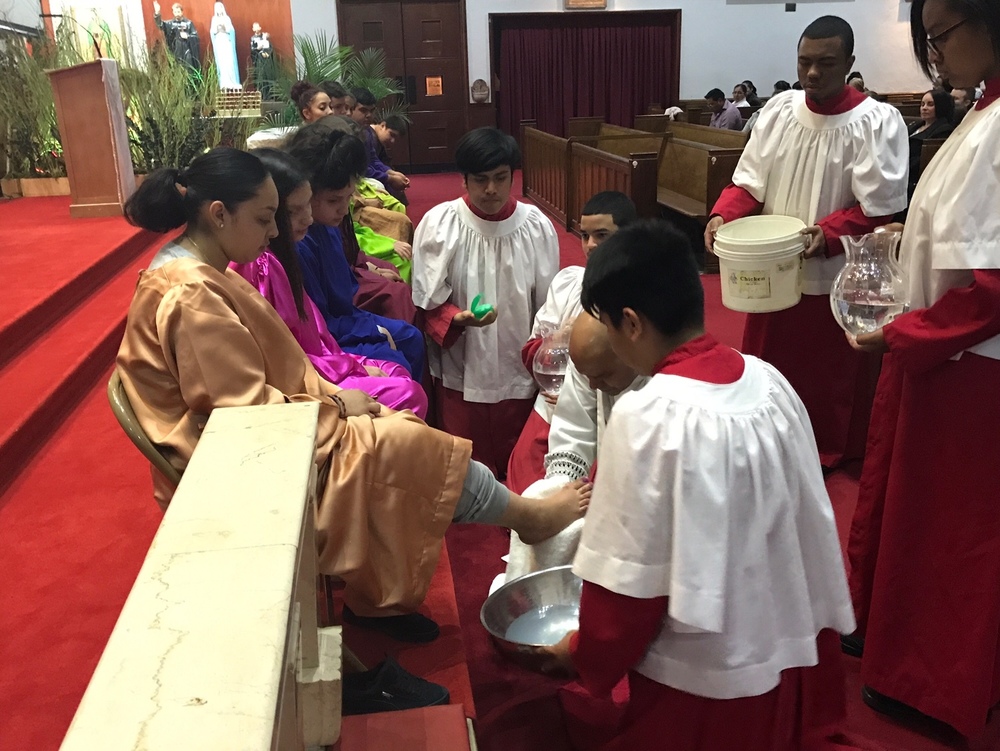 [Speaker Notes: New York]
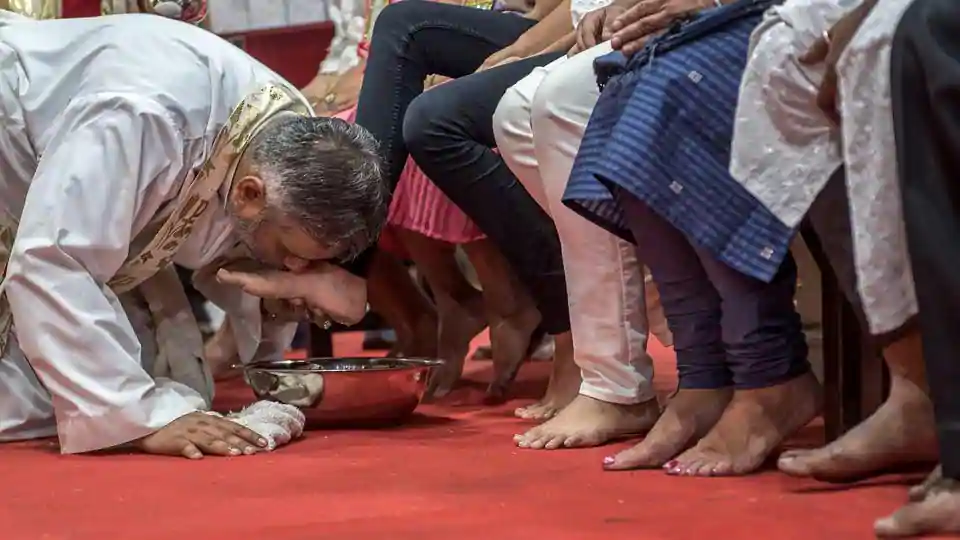 [Speaker Notes: Mombai]
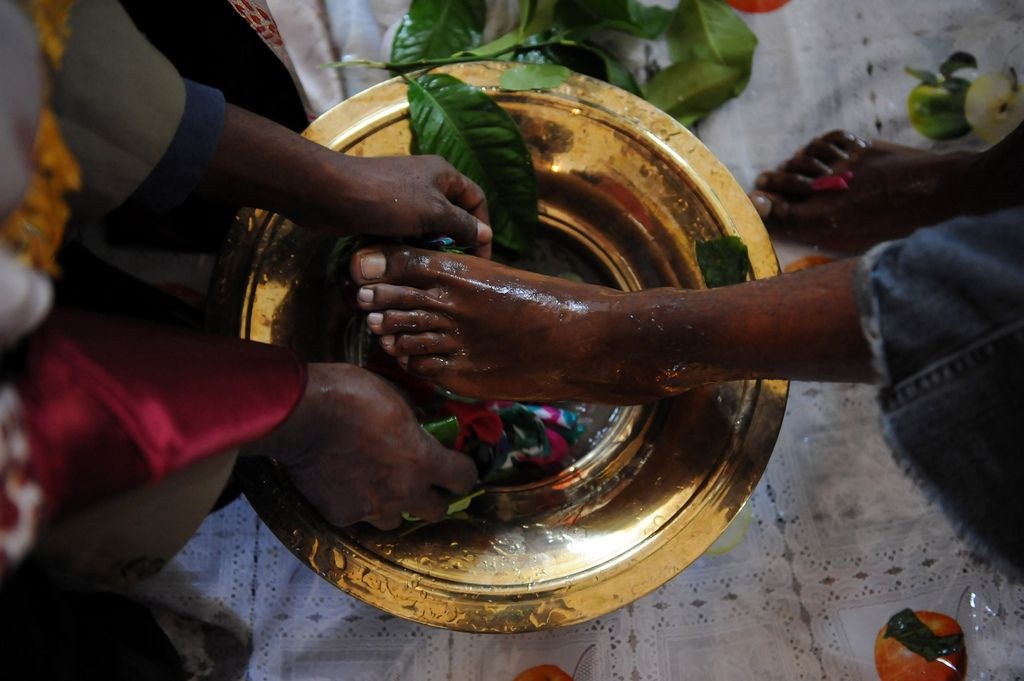 [Speaker Notes: Ethiopian Orthodox church]
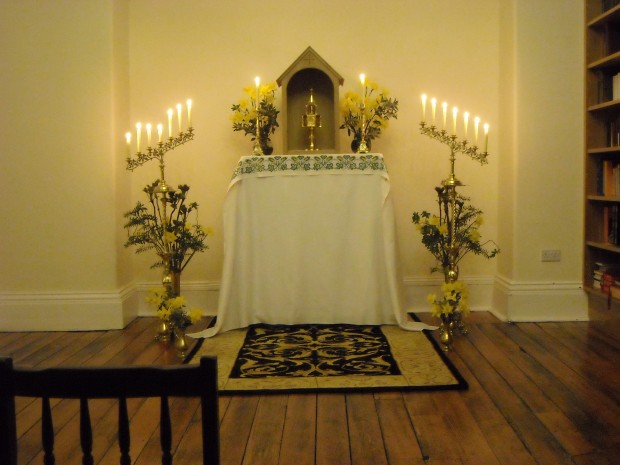 [Speaker Notes: Altar of response – blessed sacrament is placed]
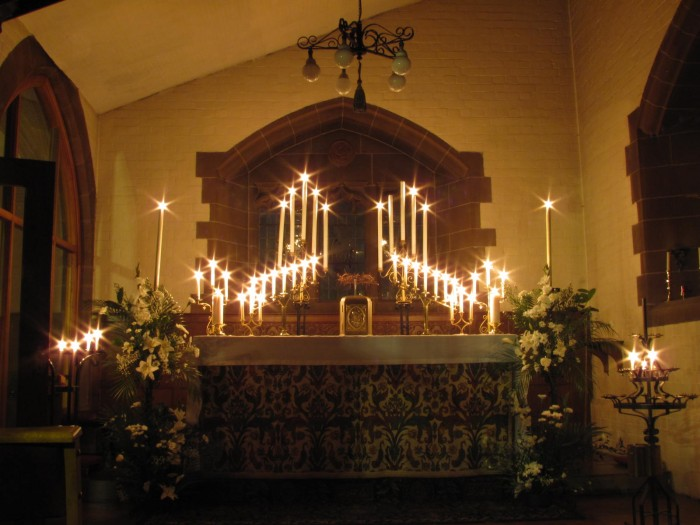 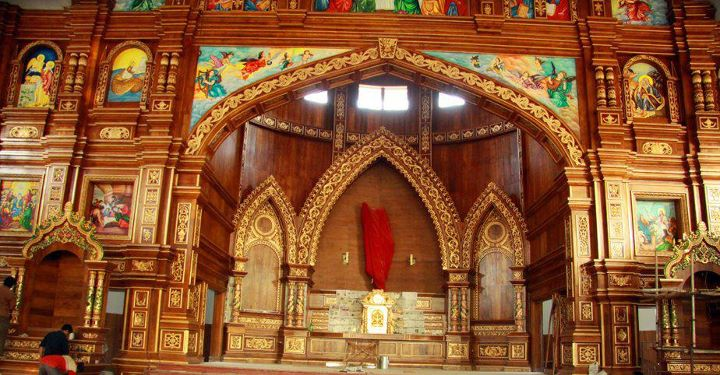 [Speaker Notes: South India]
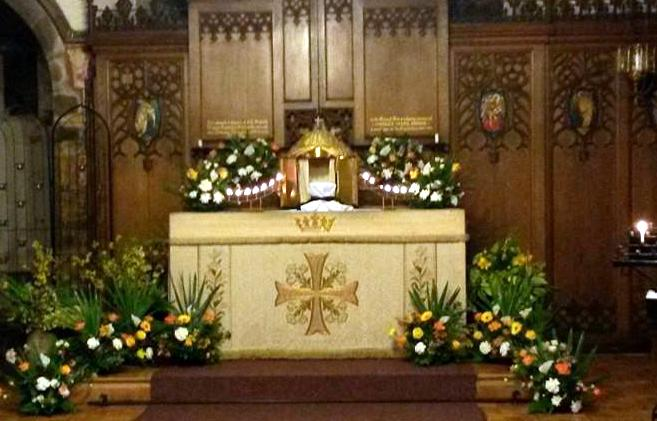